Para Memorizar
“Pero el les dijo: ‘No se asusten. Ustedes buscan a Jesús nazareno, que fue crucificado. ¡Ha resucutado! No esta aquí. Miren el lugar donde lo habían puesto’ ”
(Mar. 16: 6).
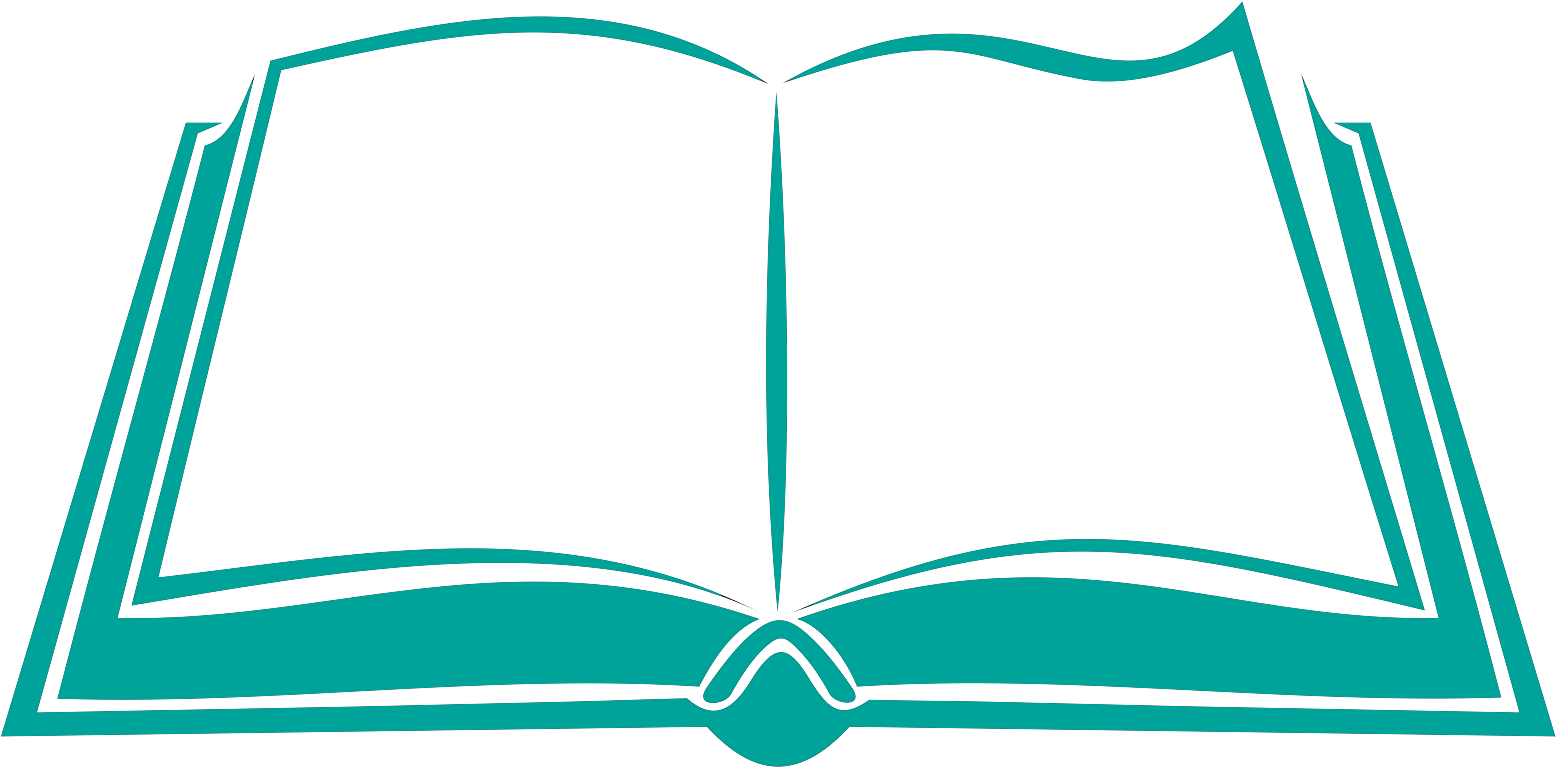 Enfoque del Estudio
Para el estudio de esta semana leamos los siguientes textos que nos darán el enfoque del estudio: Texto clave: Marcos 16:14-16, 43; Enfoque del estudio: Marcos 16, Marcos 15:42-47; Colosenses 2:10-12; 1 Corintios 15:1-8; Daniel 9:24-27; Juan 20:11-18.
Marcos 15 termina destacando la contribución de un miembro notable de la sociedad israelita, alguien que pone su vida y sus recursos a disposición del Reino de Dios cuando Jesús muere. Las seguidoras de Jesús también expresan su voluntad de participar en los ritos funerarios de su Salvador. Surgen, entonces, las siguientes preguntas: ¿Dónde están los discípulos? ¿Cómo reaccionaron ante la muerte de Jesús? ¿Cómo respondieron a la noticia de su resurrección? Marcos dedica especial atención a responder esos interrogantes en la parte final de su Evangelio. También incluye las instrucciones especiales de Jesús a sus discípulos cuando les encomienda predicar el evangelio a todo el mundo. 
En Marcos 16, el último capítulo del Evangelio de Marcos, veremos lo que sucedió tras la muerte de Jesús. En primer lugar el momento en que ocurrió la resurrección de Jesús y por qué las mujeres fueron al sepulcro ese domingo de mañana. En segundo lugar, la lección explica los primeros versículos de Marcos 16, vinculando este texto con un tema presente en todo el libro. En tercer lugar, como conclusión de nuestra lección semanal. Este estudio concluirá desafiando al lector de Marcos a llevar el evangelio al mundo entero.
En esta semana estudiaremos dos temas muy importantes sobre la resurrección de Jesús: 1) La resurrección de Jesús; y 2) Un final sorprendente.
Sábado
Introducción a la Lección
S
i leemos una versión moderna de la Biblia en Marcos 16 en 	encontraras veinte versículos, como en la mayoría de las versiones 	anteriores. Primero también verás una nota en el texto o al pie de 	página que indica que algunos de los manuscritos más antiguos no incluyen los versículos 9 al 20. De hecho, algunos manuscritos contienen una breve adición al versículo 8, llamada "el final corto". Otros incluyen los versículos 9 al 20, llamados "el final largo". ¿Cuál es el final correcto?
El manuscrito más antiguo de Marcos procede del siglo III d.C. y es un papiro conocido como Papiro 45 (P45). Por desgracia, no se extiende más allá de Marcos 12:28. Aparte de él, los dos manuscritos griegos más antiguos que contienen el final de Marcos son el Códice y el Códice Vaticano, que son excelentes manuscritos del siglo IV d.C. Ninguno de estos dos manuscritos va más allá de Marcos 16:8. Pero hay muchos otros manuscritos que incluyen los versículos 9 al 20. El más antiguo de ellos data del siglo V d.C. Nos queda la alternativa bastante clara de que el Evangelio de Marcos terminaba originalmente en Marcos 16:8. Pero ¿por qué terminaría así el evangelista su evangelio? 
“Tiempos tempestuosos se agolpan delante de nosotros. La tierra está corrompida y su corrupción aumentará. Pero ustedes pueden tener perfecta confianza en Cristo. A pesar de la violencia, el crimen y el robo, hay un Dios que es el Rey del universo. Somos sus hijos; no estamos sujetos a un destino caprichoso. Tenemos, sí, tienen ustedes, al leer las palabras de aliento pronunciadas por Cristo, la sagrada promesa que renovará las fuentes de la esperanza. Pueden regocijarse en un Salvador viviente. Es nuestro Señor que ha resucitado. Sus promesas son para todos los que quieran recibirlo” (Cada día con Dios, p. 89).
REGOCIJO EN LA RESURRECCIÓN
Domingo
“Mas él les dijo: No os asustéis; buscáis a Jesús nazareno, el que fue crucificado; ha resucitado, no está aquí; mirad el lugar en donde le pusieron. ” (Marcos 16: 6)
Lee Marcos 15:42 a 16:6. ¿Qué ocurre aquí y por qué esta historia es tan relevante para el relato de la resurrección?
R. Primero se da fe de que Jesús si murió en el día de preparación viernes; Segundo descanso en Sábado en la tumba y tercero resucito el domingo, por la mañana. Esto nos indica que Jesús aún en su muerte descanso en el día de Repos. No disminuyendo la obligación de guardar el cuarto mandamiento.
Resulta notable que estas mujeres compran especias después del sábado con la intención de ir al sepulcro el domingo por la mañana para ungir el cuerpo de Jesús (Mar.: 16:1). Pero incluso ellas podrían parecer poco preparadas para lo que pretenden hacer, ya que se preguntan unas a otras quién quitará la piedra del sepulcro de Jesús (vers. 3). Sin embargo, para su sorpresa, la piedra ya ha sido retirada (vers. 4). Al entrar en el sepulcro, se encuentran con un "joven" vestido de blanco que sabe a qué vienen, qué ha sucedido y qué deben hacer (vers. 5-7). Les dice que Jesús ha resucitado, que va delante de ellos a Galilea, donde lo verán, y que deben ir a contárselo a los discípulos y a Pedro. ¿Qué hacen ellas? Huyen en silencio y no se lo cuentan a nadie pues tienen miedo. 
“Al brillar en torno del sepulcro la luz de los ángeles, más refulgente que el sol, los soldados de la guardia romana cayeron al suelo como muertos. Uno de los dos ángeles echó mano de la enorme losa y, empujándola a un lado de la entrada, sentóse encima. El otro ángel entró en la tumba y desenvolvió el lienzo que envolvía la cabeza de Jesús. Entonces, el ángel del cielo, con voz que hizo estremecer la tierra, exclamó: «Tú, Hijo de Dios, tu Padre te llama. ¡Sal!» La muerte no tuvo ya dominio sobre Jesús. Levantóse de entre los muertos, como triunfante vencedor. La hueste angélica contemplaba la escena con solemne admiración. Y al surgir Jesús del sepulcro, aquellos resplandecientes ángeles se postraron en tierra para adorarle, y le saludaron con cánticos triunfales de victoria."  (Primeros escritos, pp. 181, 182).
Reflexionemos: Al leer (1 Ped. 1:3) Observa la certidumbre que Pedro tenía acerca de la resurrección de Jesús. ¿Cómo podemos nosotros tener esa misma certeza?
Lunes
LA PIEDRA FUE QUITADA
“Pero cuando miraron, vieron removida la piedra, que era muy grande.”. (Marcos 16: 4)
Lee Marcos 16:1 al 8 y 1 Corintios 15:1 al 8. ¿Qué tienen en común estos pasajes?
R. Que menciona que Jesús murió, fue sepultado, resucitó, fue visto. Los autores de los Evangelios presentan el relato de la resurrección desde un aperspectiva diferente, pero todos registran los conceptos centrales presente en 1 Corintios 15: 1 al 8).
Al leer el final corto de Marcos 16: 1al 8. Parece una forma extraña de terminar el relato evangélico. En primer lugar, debemos explicar las características de la escena que, como varias de las que aparecen en la Escritura, se denomina teofanía o epifanía, que significa la aparición de Dios o de un ser celestial a los seres humanos. Las características son: 1. El ser celestial aparece rodeoda de gloria; 2. El pueblo siente temor; 3. El visitante celestial dice: "No teman“. ; 4. El visitante celestial comunica una revelación. Y 5. Los humanos responden a la revelación. Esto es lo que ocurre al final del Evangelio de Marcos. Huir con miedo y no contarlo a nadie "no es como termina la historia .
Algunos [de los creyentes corintios] habían llegado hasta el punto de negar la doctrina de la resurrección. Pablo afrontó esta herejía con un testimonio muy claro en cuanto a la evidencia inconfundible de la resurrección de Cristo. Declaró que Cristo, después de su muerte, «resucitó al tercer día, conforme a las Escrituras», después de lo cual «apareció a Cefas, y después a los doce. Después apareció a más de quinientos hermanos juntos; de los cuales muchos viven aún; y otros son muertos. Después apareció a Jacobo; después a todos los apóstoles. Y el postrero de todos… me apareció a mí»” (Los hechos de los apóstoles, pp. 257, 258).
Reflexionemos: ¿Qué responderías si alguien te preguntara qué evidencia tienes de la resurrección?
Martes
LAS MUJERES EN EL SEPULCRO
“Y ellas se fueron huyendo del sepulcro, porque les había tomado temblor y espanto; ni decían nada a nadie, porque tenían miedo.” (Marcos (16: 8).
Lee Marcos 16:1 al 8. ¿Qué sucedió y cómo respondió la mujer al principio?
R. Al ver la piedra removida y la tumba vacia, y ver al ser celestial sentado al lado derecho del sepulcro se espantaron, este les dice que no tengan miedo, que vayan y cuenten a Pedro y los discípulos de la resurrección. Sin embargo, por miedo no los hacen.
Hemos visto antes que, cuando Jesús dice a la gente que no cuente algo, normalmente desoyen su pedido y lo hacen de todos modos. Ahora, en Marcos 16, se dice a las mujeres que vayan y lo cuenten, pero ellas huyen despavoridas y no lo dicen a nadie. La característica constante de estos encuentros es que la gente no hace lo que se le dice ¿Que debemos pensar acerca de este detalle, sobre todo en Marcos 16, donde se pasa de "no lo compartan" a "vayan y denlo a conocer? Esto es lo que ocurre al final del Evangelio de Marcos. Huir con miedo y no contarlo a nadie "no es como termina la historia . Con su silencio, aquellas mujeres la dejaron inconclusa Alguien tiene que ir y contarla. ¿Quién será esa persona? Tú, el lector de Marcos
“Cristo dio a la iglesia un encargo sagrado. Cada miembro debe ser un medio por el cual Dios pueda comunicar al mundo los tesoros de su gracia, las inescrutables riquezas de Cristo. No hay nada que el Salvador desee tanto como tener agentes que quieran representar al mundo su Espíritu y su carácter. No hay nada que el mundo necesite tanto como la manifestación del amor del Salvador por medio de seres humanos. Todo el cielo está esperando a los hombres y a las mujeres por medio de los cuales pueda Dios revelar el poder del cristianismo”. (Los hechos de los apóstoles, pp. 479, 480).
Reflexionemos: ¿Por qué no deberíamos guardar silencio acerca de Jesús y de lo que ha hecho? ¿A quién podrías hablar hoy acerca de Jesús y del Plan de Salvación?
[Speaker Notes: Esta afirmación incomoda a quienes piensan que sugiere que los cristianos del primer siglo esperaban que Jesús regresara en sus días y que incluso el propio Jesús tenía esa expectativa.]
LA APARICIÓN A MARÍA Y A OTROS
Miércoles
“Habiendo, pues, resucitado Jesús por la mañana, el primer día de la semana, apareció primeramente a María Magdalena, de quien había echado siete demonios.” (Marcos 16: 9)
Lee Marcos 16:9 al 20. ¿Qué agregan estos versículos al relato de la resurrección?
R. La aparición de Jesús a diferentes personajes de la Biblia, primero a María Magdalena en la tumba, después a dos hombres que iban camino al campo. Finalmente se aparece a los once discípulos que estaban sentados a la mesa. Agregando credibilidad a la resurrección de Cristo.
Marcos 16:8 es el final más probable del libro. Si los datos literarios concuerdan con los textuales, tenemos más argumentos a favor del final más probable del libro, tal como lo escribió el evangelista. Pero esto puede molestar a algunos que han leído Marcos 16:9 al 20 durante mucho tiempo y consideran que es el verdadero final del libro. Esas personas encuentran consuelo en el contenido del final largo, que tiene paralelos con todo el Nuevo Testamento: 1. Marcos 16:9-11: Jesús se apareció primero a María Magdalena; Lucas 24:9- 11; Juan 20:1-18. 2. Marcos 16:12, 13: Jesús se apareció a dos en el campo; Lucas 24:13-35. 3. Marcos 16:14: Jesús se apareció a los once; Lucas 24:36-43; Juan 20:19, 24- 29. 4. Marcos 16:15: Jesús encomienda a los discípulos que prediquen; Mateo 28:19, 20. 5. Marcos 16:16: El creyente salvado y el incrédulo condenado; Juan 3:18; Hechos 2:38; 1 Pedro 3:21. Terminando con la assención de Jesús a la diestra del Padre y la predicación del evangelio a todo el mundo.
“Y todo el tiempo podrían haber estado regocijándose en el conocimiento de un Salvador resucitado. En el huerto, María había estado llorando cuando Jesús estaba cerca de ella. Sus ojos estaban tan cegados por las lágrimas que no le conocieron. Y el corazón de los discípulos estaba tan lleno de pesar que no creyeron el mensaje de los ángeles ni las palabras de Cristo” (El Deseado de todas las gentes, p. 736).
Reflexionemos:  ¿Cómo podemos protegernos de caer en la trampa espiritual de la duda y la incredulidad? ¿Por qué deberíamos vincularnos cada día con el Cristo resucitado?
VAYAN POR TODO EL MUNDO
Jueves
“Y ellos, saliendo, predicaron en todas partes, ayudándoles el Señor y confirmando la palabra con las señales que la seguían. Amén.” (Marcos 16: 20)
Lee Marcos 16:14 al 20. ¿Qué dijo Jesús a sus discípulos cuando se les apareció, y qué significan estas palabras para nosotros hoy?
R. Primero los reprende por su incredulidad y dureza de corazón al no creer lo que les habían dicho referente a su resurrección. Y después les encomienda la proclamación del evangelio al mundo. Dios promete estar con nosotros mientras continuamos la obra que los discípulos empezaron.
Tras el encuentro de los discípulos con su Señor resucitado, su experiencia de incredulidad se transformó en una fe activa. Ellos, a su vez, se convirtieron en testigos vivos de Jesús, su Señor resucitado. Ahora los discípulos ya no tenían miedo, sino que estaban dispuestos a recorrer largas distancias para decir a los demás que “ ‘¡Es verdad! ¡El Señor ha resucitado!’ […] Entonces ellos contaron lo que les había sucedido en el camino, y cómo lo reconocieron al partir el pan” (Luc. 24:34, 35). Más tarde, Jesús les encargó: “Vayan por todo el mundo, y prediquen el evangelio a toda criatura” (Mar. 16:15). Así, pues, el evangelio no solo debía ser predicado en Israel solamente, sino que debía ser llevado “hasta lo último de la tierra” (Hech. 1:8).
“Antes de ascender al cielo, Cristo dio a los discípulos su comisión… Vosotros habéis sido testigos de mi vida de sacrificio en favor del mundo, les dijo… Os encomiendo a vosotros, mis discípulos, este mensaje de misericordia. Ha de darse tanto a los judíos como a los gentiles —primero a Israel y entonces a todas las naciones, lenguas y pueblos. Todos los que crean integrarán una iglesia. La comisión evangélica es la magna carta misionera del reino de Cristo. Los discípulos habían de trabajar fervorosamente por las almas, dando a todos la invitación de misericordia” (Los hechos de los apóstoles, pp. 22, 23).
Reflexionemos: “Yo estoy con vosotros todos los días, hasta el fin del mundo” (Mat. 28:20). ¿Qué consuelo podemos recibir y deberíamos recibir de esta promesa a medida que procuramos también proclamar el evangelio “en todas partes”?
PARA ESTUDIAR Y MEDITAR
Conviene hacer una observación más. Algunos lectores modernos pueden considerar que Marcos 16:8 es un final abierto demasiado sofisticado para un documento antiguo. ¿Tendría realmente el evangelista la habilidad literaria para narrar la historia de esta manera, impulsando al lector a "ir y contarlo"? La información anterior sugiere que la respuesta es afirmativa. Pero también tenemos la corroboración de otros relatos abiertos de la propia Biblia. La parábola del hijo pródigo tiene un final abierto: ¿Entró el hermano mayor en la casa? El libro de Jonás tiene un final abierto: ¿Cómo respondió Jonás a la pregunta de Dios? ¿Se arrepintió? El libro de los Hechos tiene un final abierto: ¿Qué le ocurrió a Pablo?
Cada uno de estos ejemplos de finales abiertos tiene un propósito. La parábola del hijo pródigo es un llamamiento a los fariseos: ¿Recibirán a los pecadores? El libro de Jonás es un llamamiento a Israel para que mire más allá de sus fronteras y sea una bendición para las naciones vecinas. El final del libro de los Hechos implica que la misión no ha terminado, sino que sigue en pie. Y así, el Evangelio de Marcos termina con un llamamiento al lector para que vaya y comparta la buena noticia: ¡Jesús ha resucitado! ¡Dígan o a todas las naciones!
En esta semana estudiamos dos temas muy importantes sobre la resurrección de Jesús: 1) La resurrección de Jesús; y 2) Un final sorprendente.